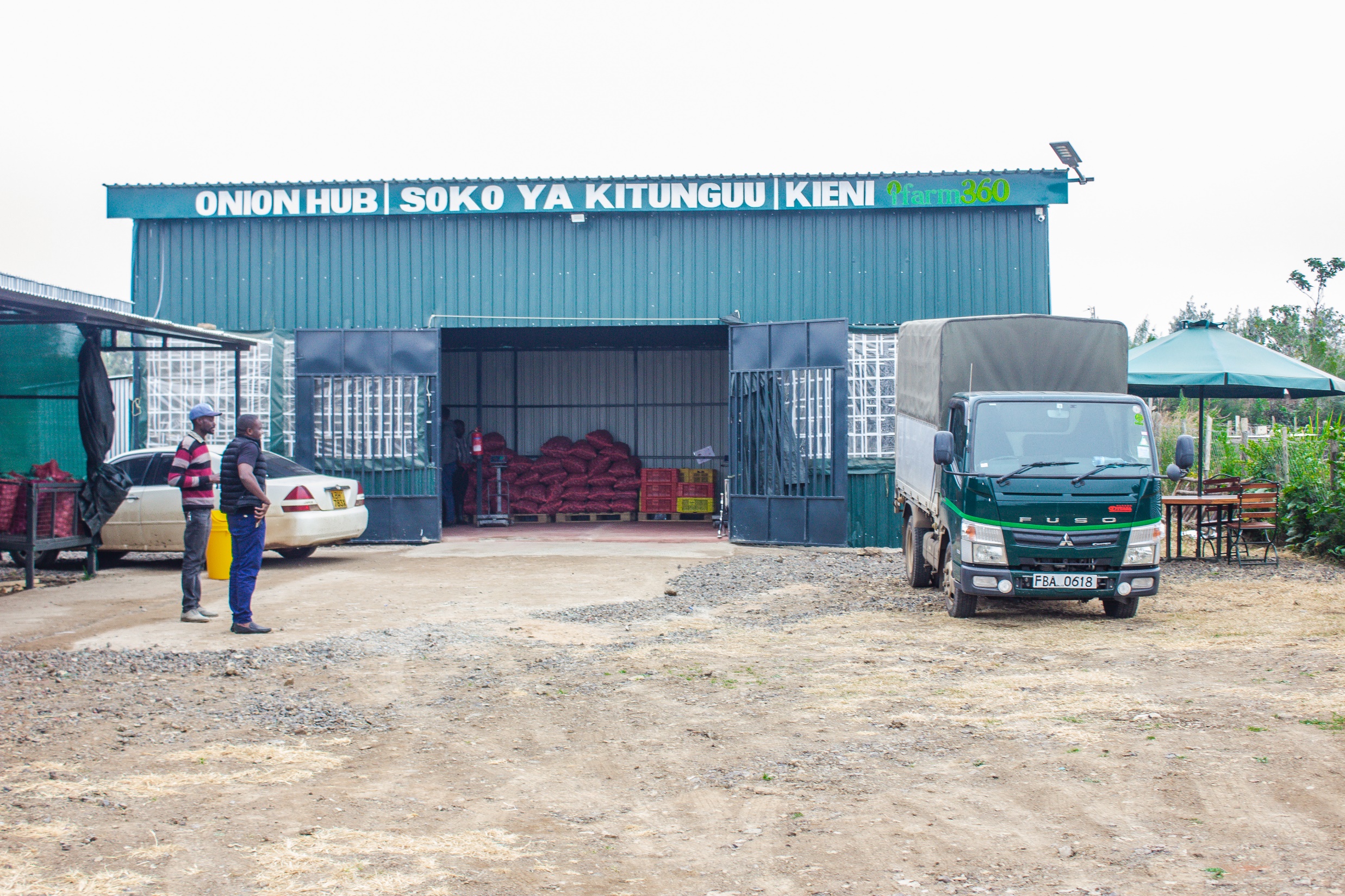 Ifarm360
Empowering farmers to farm as a business to promote food security and fight poverty
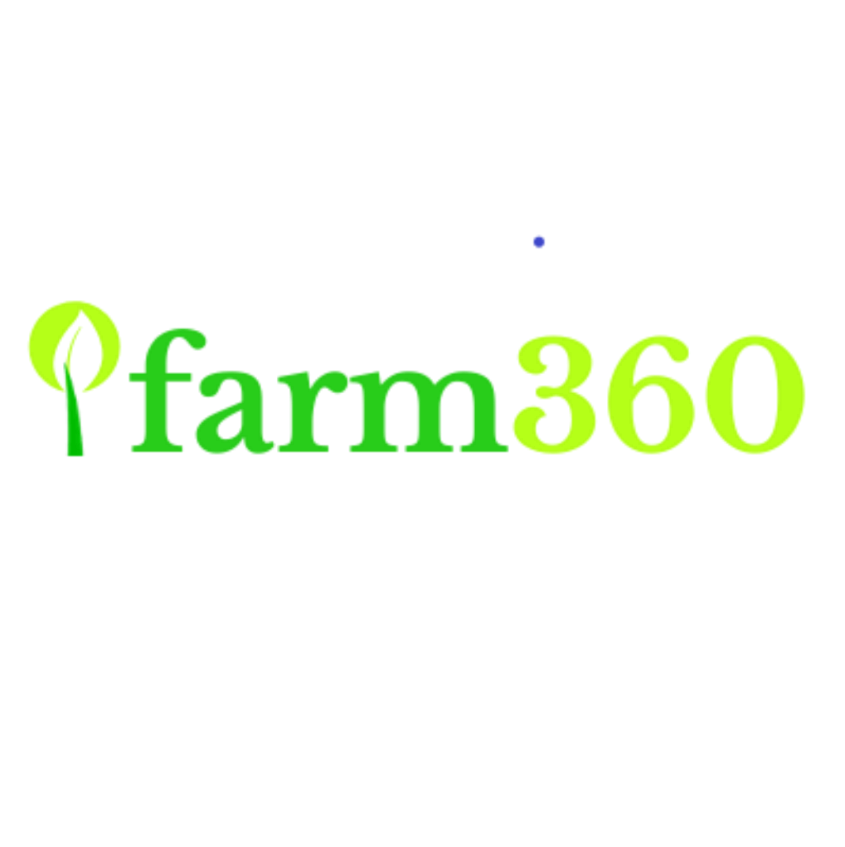 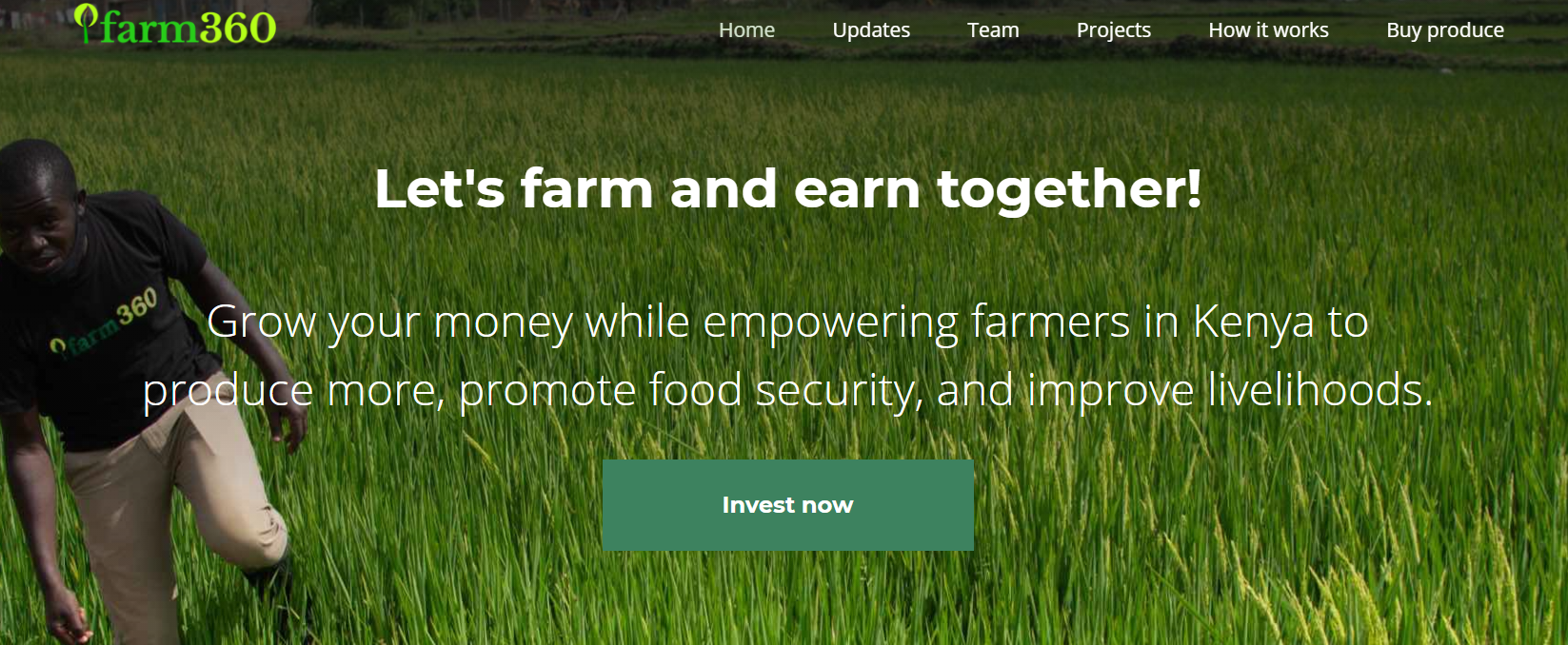 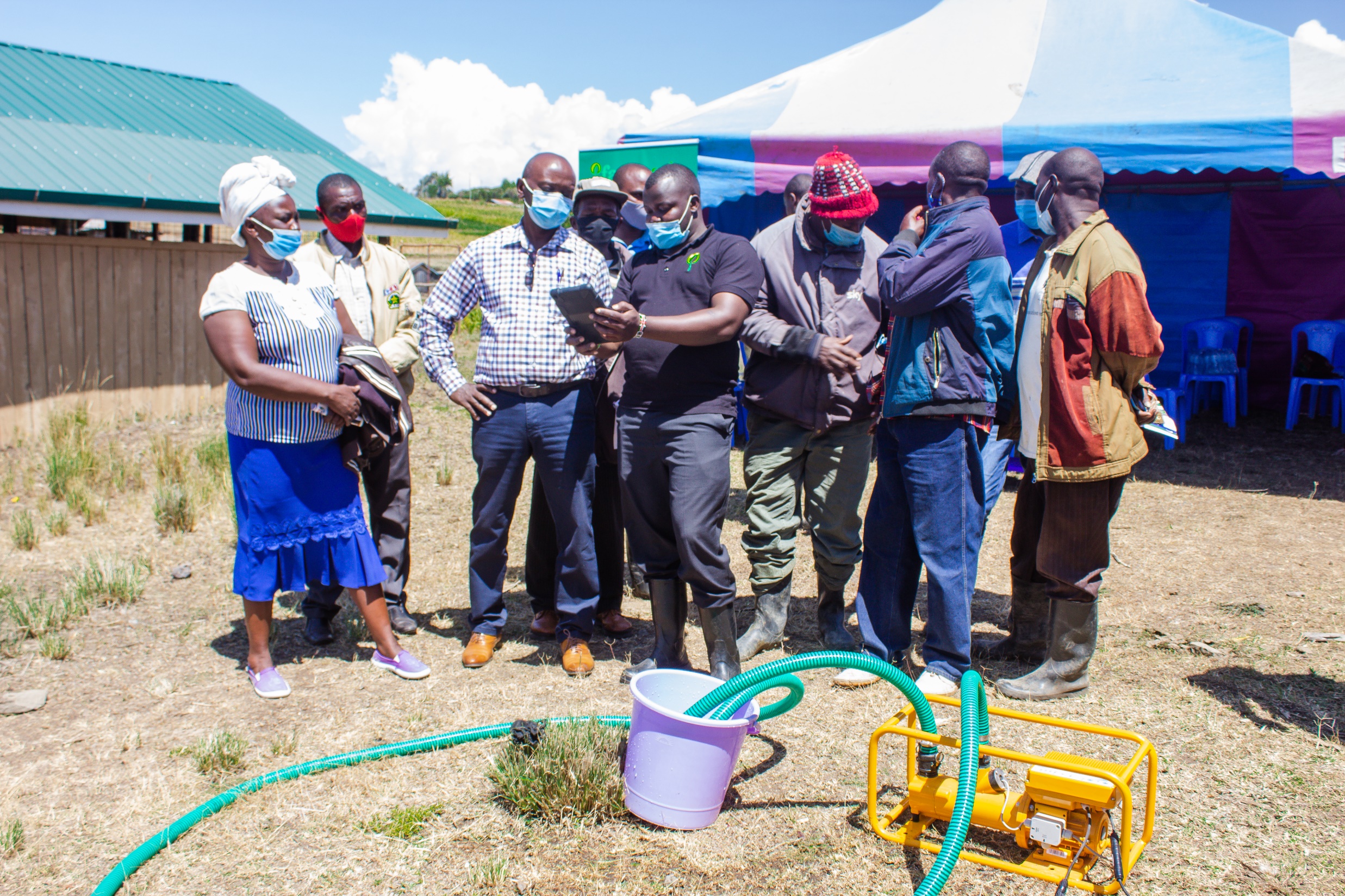 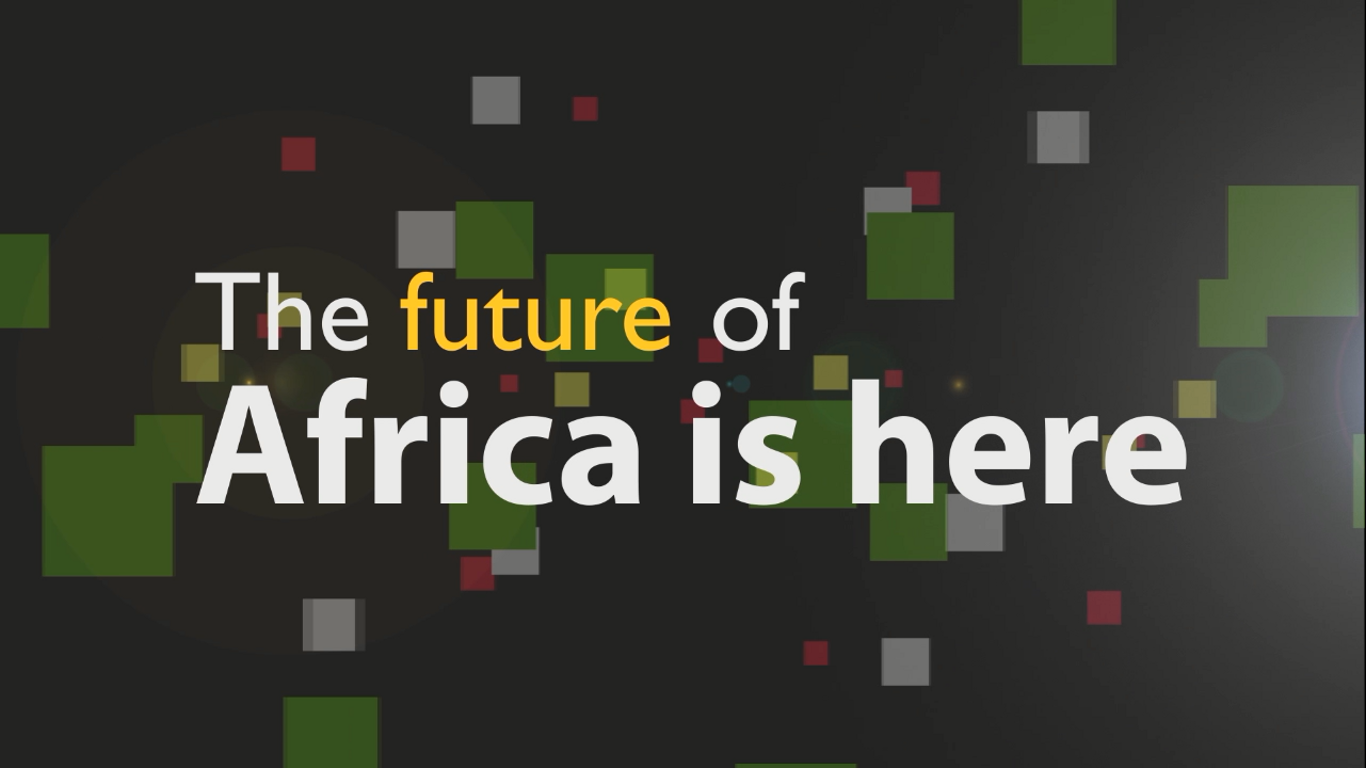 Agriculture is a $ 1 Trillion decade long opportunity for Africa and It’s Youth.
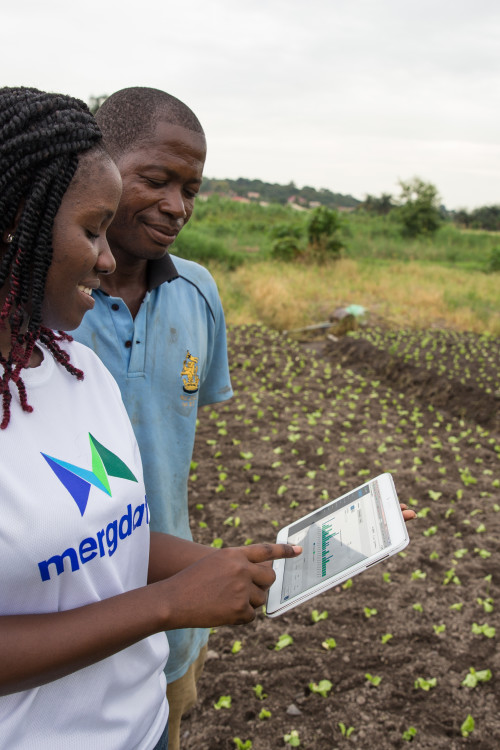 The Youth will transforming Food Systems and win
Areas of youth Engagement
R&D for the agricultural economy 
Farmer Financial inclusion
Advisory and Information of Agricultural Productivity
Data Analytics and Agricultural Intelligence
 Market linkages
Education and training (Professionals) i.e agronomists, engineers, food scientists.
Food processing, value-addition and logistics